群馬県電気工事工業組合青年部
私たち青年部の今期活動発表
３部会に分かれての活動
厚生部会
技術IT部会
総務部会
厚生部会
・親睦事業
　　会員との親睦事業の運営

　・会員大会事業等
　　各会員大会参加の設営
技術IT部会
・第１回事業　
　　足場の組立て等作業主任者技能講習
　　講師：建設業労働災害防止協会群馬県支部
　
　・第２回事業
　　ﾒｰﾘﾝｸﾞｻｰﾋﾞｽ(ﾈｯﾄ･ﾏｽﾀｰ)の使用方法について
　　講師：㈱ｼｽﾃﾑｽﾞﾅｶｼﾏ
　
　・第３回事業
　　同軸ｹｰﾌﾞﾙでのIPﾈｯﾄﾜｰｸ(実演あり）
　　講師：㈱DXｱﾝﾃﾅ
事業風景
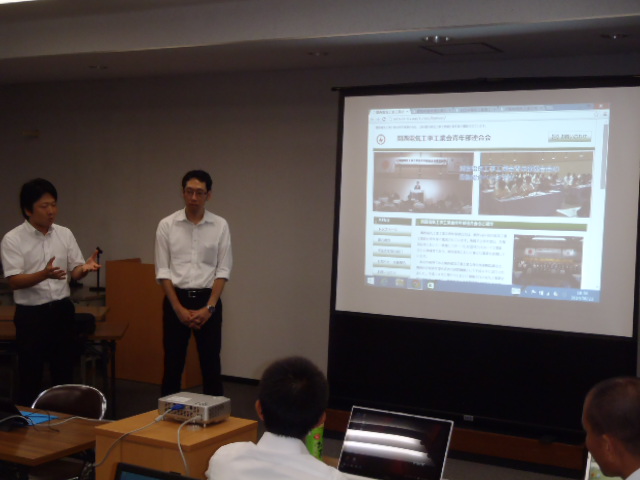 足場の組立て等作業主任者技能講習
ﾒｰﾘﾝｸﾞｻｰﾋﾞｽ(ﾈｯﾄ･ﾏｽﾀｰ)の使用方法について
総務部会
・青年部会運営に関する全般

　・社会人講師の派遣等
青年部会運営
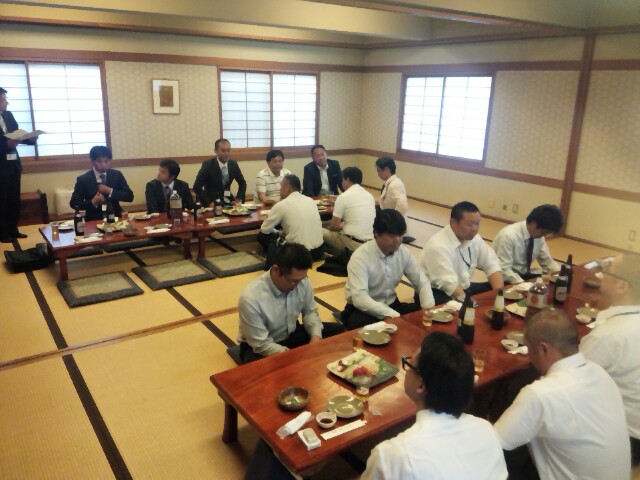 社会人講師派遣
・群馬県立伊勢崎工業高校　
　
　・群馬県立桐生工業高校
　
　・群馬県立藤岡工業高校

　今年度は上記３校に社会人講師を派遣いたしました。
伊勢崎工業高校との技術指導
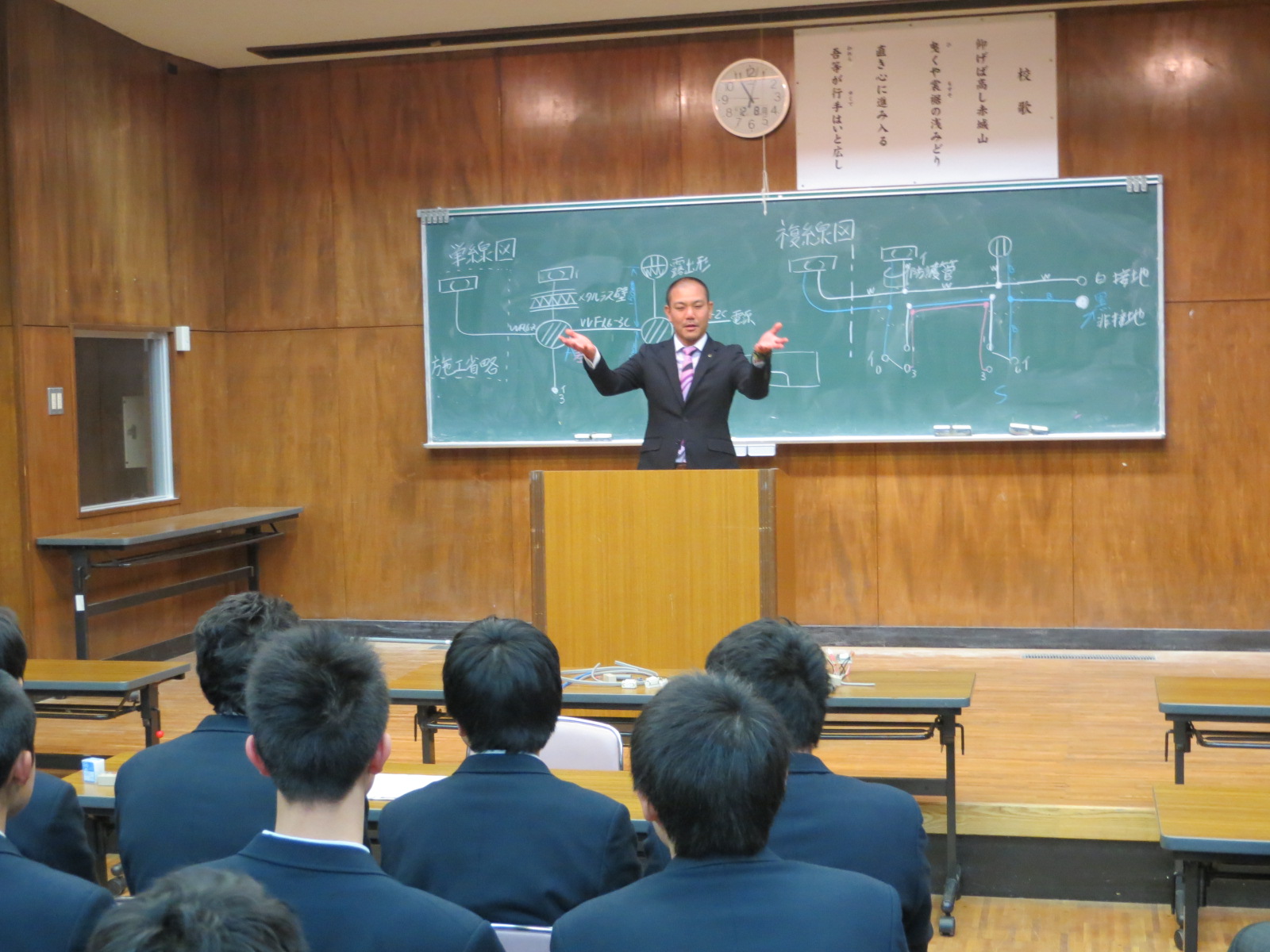 組合員による技術実演
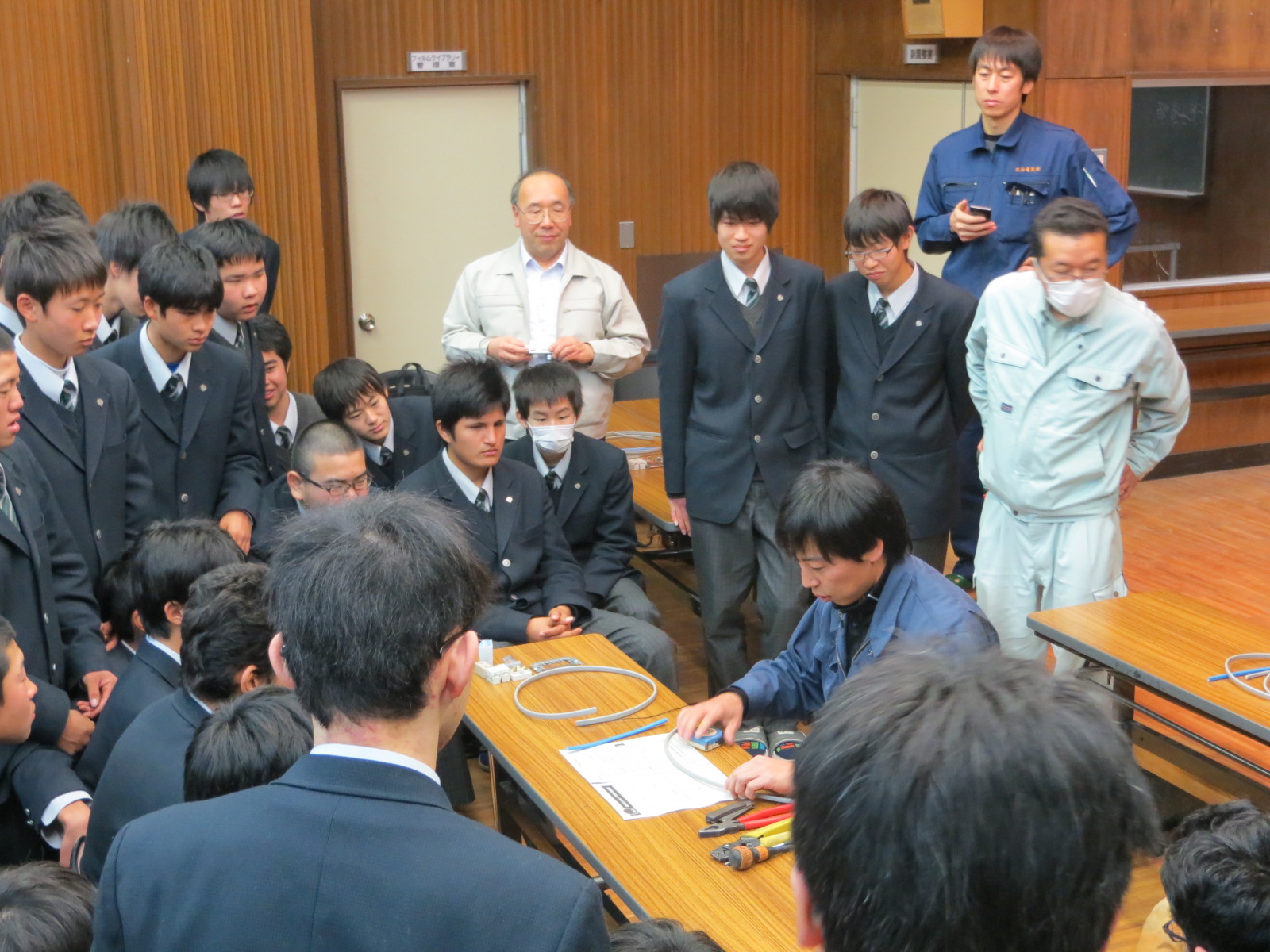 部会長による電気工事士試験についての講義
桐生工業高校との社会人講習
電気設備の動向
電気工事士に求められるもの
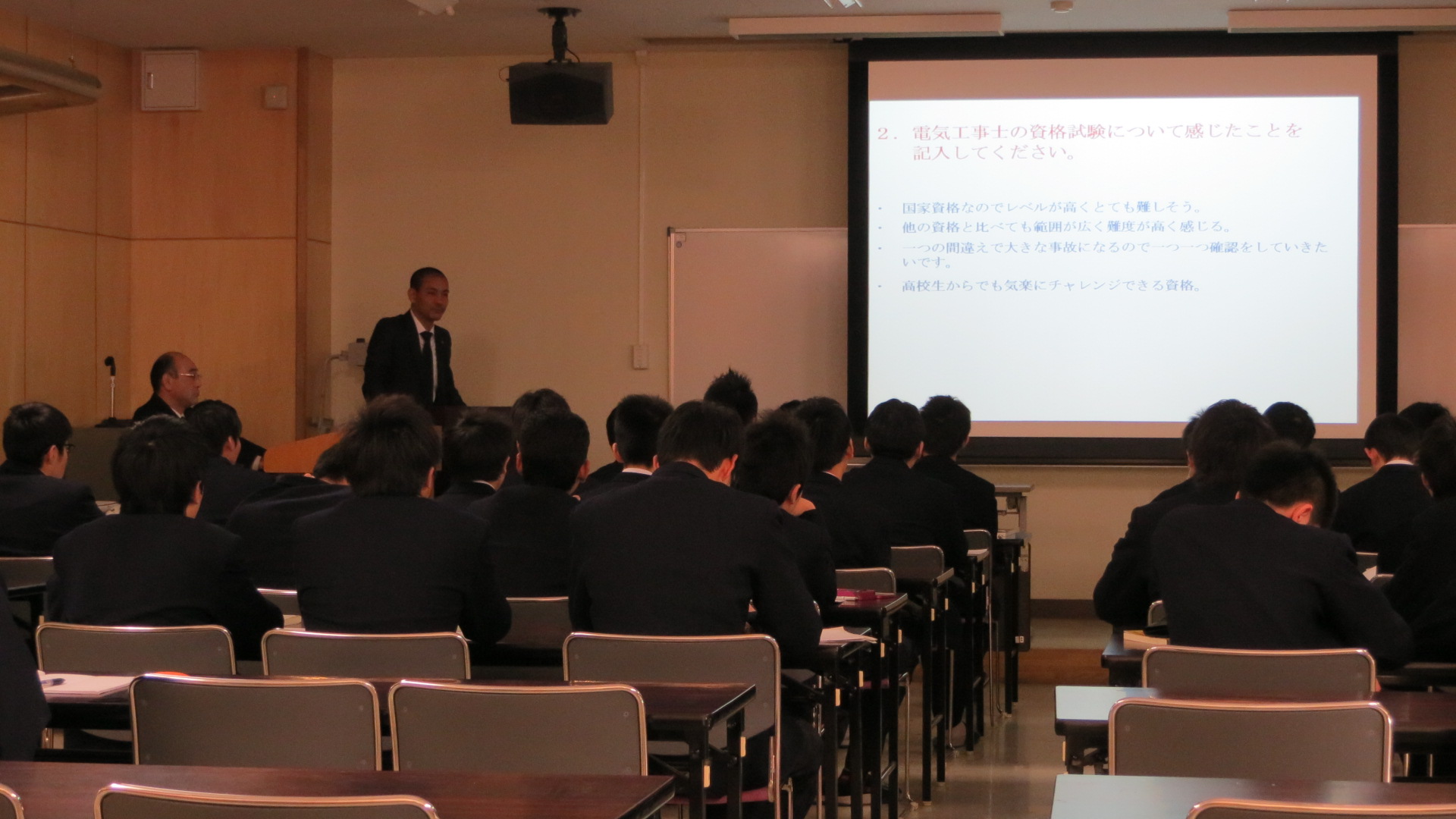 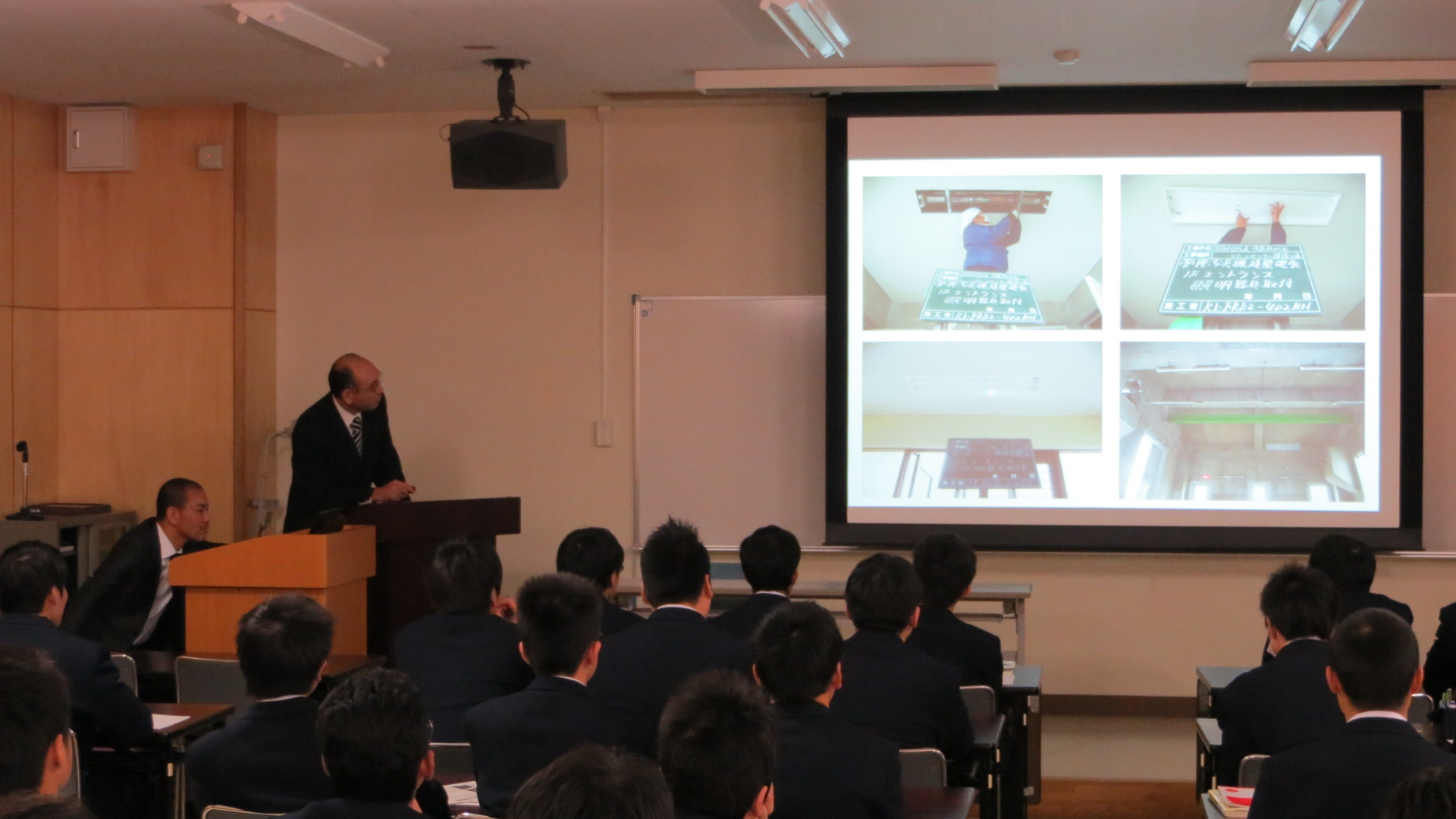 藤岡工業高校との意見交換会
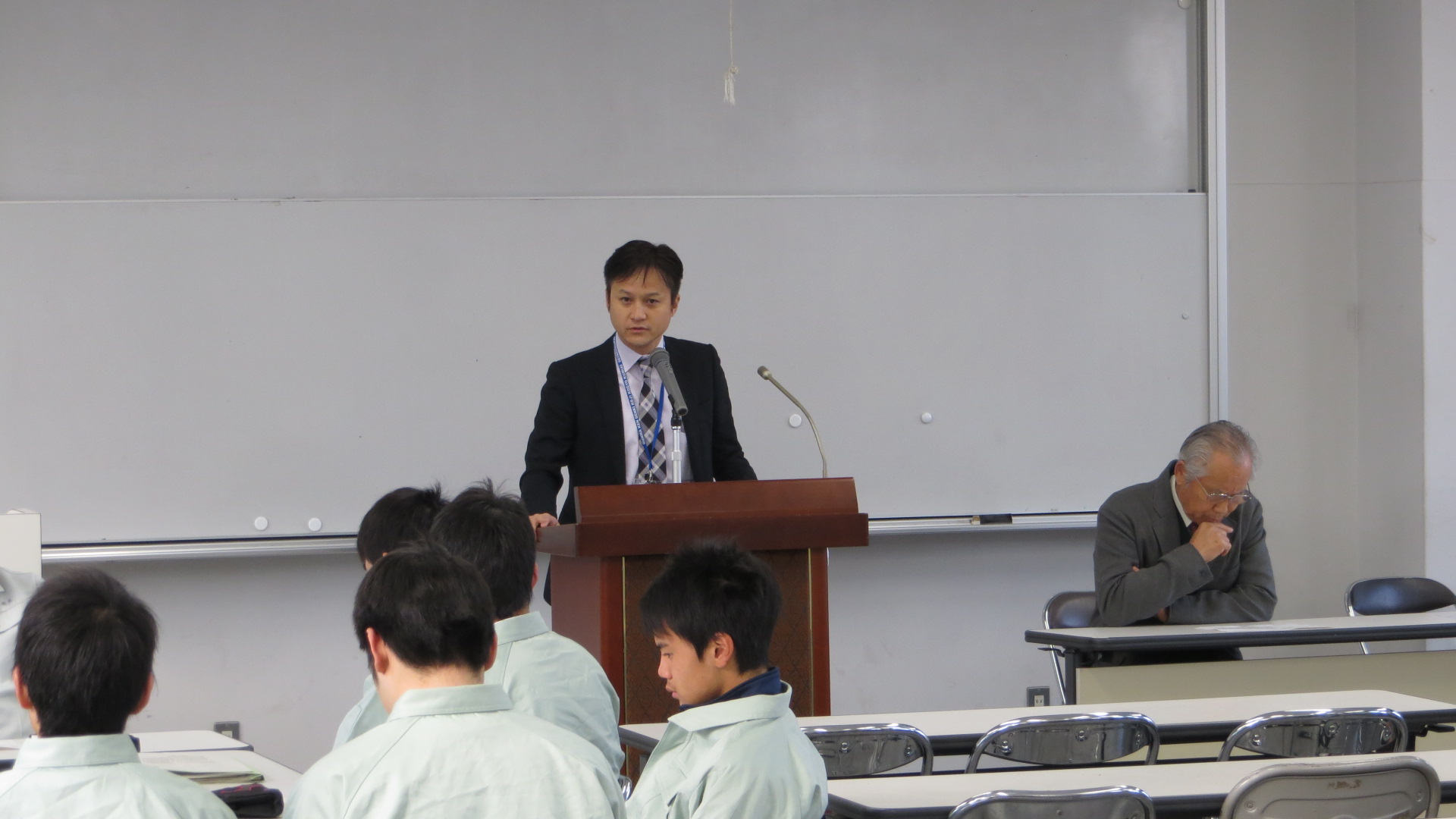 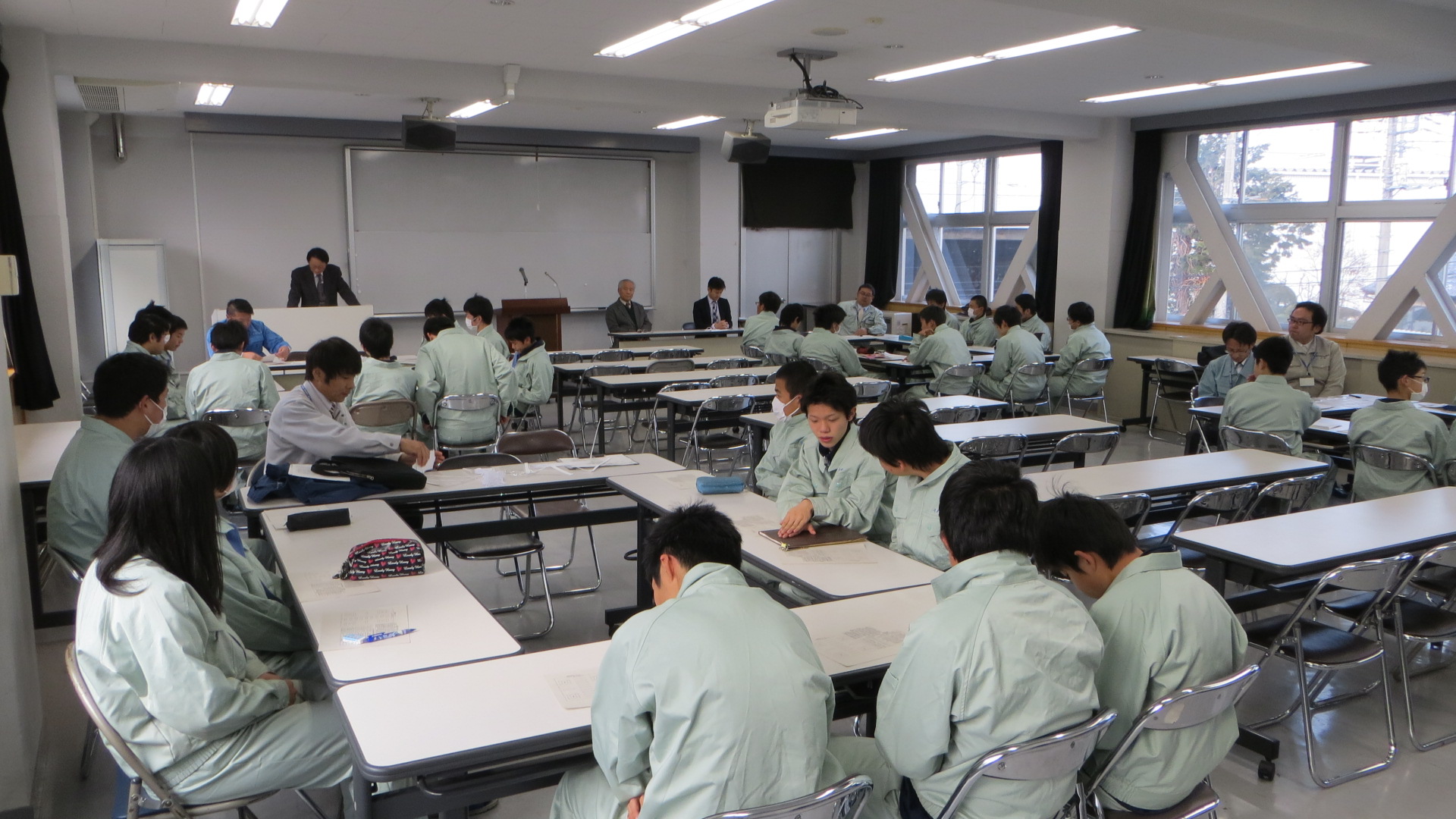 完
ご清聴有難う御座いました。